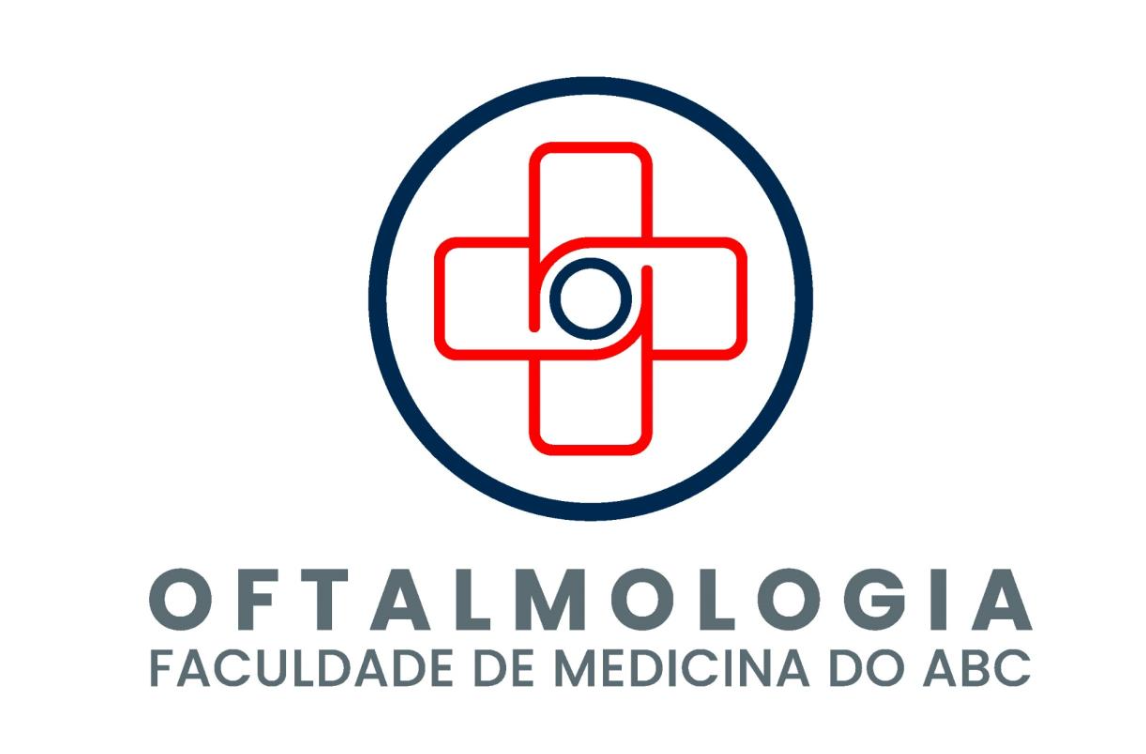 REFERÊNCIAS
RESULTADOS
CONCLUSÃO
DISCUSSÃO
INTRODUÇÃO
MÉTODOS
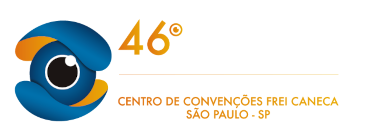 Análise da Cultura de Microbiota Tópica Conjuntival em Pacientes em Regime de injeções Intravítreas em uso de Antibioticoprofilaxia com Colírio de Ofloxacino 0,3%
Luca Bongiovanni de Miranda Gonçalves, Julio Zaki Abucham Neto, Rafael Cunha de Almeida e Vagner Loduca Lima - Departamento de Oftalmologia, especialidade de Retina - Centro Universitário/ FMABC - Santo André, SP
O emprego de terapias intravítreas possui uma rápida e ampla difusão ao redor do mundo e cada vez mais torna-se uma forte aliada dos tratamentos dentro da oftalmologia. A primeira injeção de ar na cavidade vítrea por foi documentada por Ohm em 1911 em um caso de descolamento da retina regmatogênico1. O uso de injeções de antibiótico no vítreo aparece na literatura a partir da década de 19402. A partir de 1998 o FDA autorizou a injeção de fomivirsen, 6 anos após isso, o pegaptanib e em 2006 o ranibizumab, isso sem contar o uso “off-label” do bevacizumab desde 20053,4. Novas substâncias foram desenvolvidas e cada vez mais a literatura demonstra a eficácia de alguns destes agentes como o Ranibizumab e a Triancinolona nos casos de edema macular após oclusão de veia central da retina, por exemplo5,6.
Com a disseminação da injeção intravítrea ao redor do mundo e sua consagração pela comunidade oftalmológica mundial, iniciou-se, então, a discussão acerca das complicações dessa nova ferramenta terapêutica. Dentre as complicações há o descolamento de retina regmatogênico com incidência de até 0.45% e dentre os mais comuns temos a inflamação intraocular aguda e a tão temida endoftalmite, que pode chegar a 1% de incidência 7-16. Diferente da cirurgia de catarata em que se tem estudos clínicos randomizados comprovando o benefício da antibioticoprofilaxia pós operatória, como o elaborado pela Sociedade Europeia de Cirurgia Refrativa e Catarata, para o uso de antibióticos tópicos neste contexto ainda carecem estudos que demonstrem efeito benéfico do seu uso profilático após as injeções17. Uma metanálise de 2016 contraindica o emprego dos antibióticos: de 174.159 injeções intravítreas encontrou-se uma incidência com e sem antibioticoprofilaxia pós injeção respectivamente de 0,052% contra 0,048%18. Outra revisão sistemática de Reibaldi et al em 2018 demonstrou uma incidência 3 vezes maior de endoftalmite naqueles submetidos ao uso de antibioticos tópicos após as injeções intravítreas em comparação com o grupo controle19.
Com a adoção de diversos serviços oftalmológicos aos tratamentos com injeções intravítreas ao redor do mundo e o crescente número de estudos, logo foram postuladas rotinas e manuais clínicos para a profilaxia infecciosa. Pode-se encontrar na literatura a descrição do uso de alguns agentes antissépticos tópicos pré injeção, como a solução de Iodopolvidona a 5% (PVPI), antibióticos tópicos pré injeção e pós injeção. Conforme descrito por Celebi et al em 2021, as cepas de Staphylococcus coagulase negativo encontradas em seu estudo com administração de quinolonas tópicas por 4 vezes ao dia durante 7 dias após injeções intravítreas encontrou resistência bacteriana estatisticamente significativa20. Além disso, este uso tópico profilático predica a seleção de cepas resistentes a uma vasta gama de antibioticos tópicos21. Em 1997, a clorexidina foi estudada in vitro por Kunisada et al, que comprovou a existência de bactérias com resistência a esse degermante22. Já o PVPI, não associado ao uso de antibióticos tópicos, não promoveu a seleção de microbiota conjuntival com alterações do padrão de resistência23. Além disso, Moss et al encontrou em 2009 que o uso do PVPI por si só demonstrou uma redução dramática no número de culturas positivas e confirmou a ausência de benefícios do uso de antibióticos tópicos24. Com relação ao uso de antibióticos antes da injeção intravítrea (IIV), em um estudo de 2018, comprovou-se que seu uso não impacta clinicamente na prevenção de casos de endoftalmite ou na redução da microbiota conjuntival, não havendo benefícios adicionais ao uso do PVPI25, 26. Já se sabe também, que o uso de PVPI possui efeitos bactericidas equivalentes ao uso de antibióticos tópicos por 3 dias27.
Com o uso desenfreado de antibióticos na medicina criou-se a oportunidade para que inúmeras infecções multi-droga resistentes emergissem na sociedade. A seleção de microbiota resistente em um ritmo alarmante ao redor do mundo vem se tornando alvo de importante relevância para estudos que almejam a promoção da conscientização da comunidade médica com relação ao uso de antibióticos28,29. Em culturas de casos de endoftalmite cada vez mais são encontradas cepas resistentes e, além disso, mais virulentas30. É inexorável compreender melhor como reduzir este crescimento na seleção de bactérias resistentes e mais virulentas, para que a endoftalmite, complicação tão temida e vilã da oftalmologia, não se torne ainda mais desafiadora de ser tratada.
As coletas foram realizadas entre o período de 15 de maio de 2023 a 14 de agosto de 2023. Foram recrutados um total de 121 pacientes no período, sendo 60 (51,2%) mulheres e 58 (48,8%) homens. Dos olhos avaliados foram 46 (38%) ambos os olhos, 31 (25,6%) olhos direitos e 29 (23,9%) olhos esquerdos, totalizando 152 olhos. Em relação à adesão à coleta, 105 (86,8%) pacientes aceitaram coletar o material biológico para o estudo e 16 (13,2%) não aceitaram ou não foi possível coletar.
Das 121 coletas realizadas foi observado que 14 pacientes receberam menos que 3 aplicações, 89 pacientes receberam ≥3 aplicações, 16 pacientes não coletaram e 2 coletaram de cada olho individualmente.
Dos 89 pacientes que realizaram ≥3 aplicações 86 (96,3%) destes pacientes demonstraram alguma forma de resistência antibiótica, 100% deles a fluorquinolonas e 84 (97,6%) a penicilinas.
Das coletas e dos antibiogramas realizados em todos os olhos estudados se observou que 130 (85,5%) amostras deram positivo para resistência, 12 (7,9%) deram negativo, 6 (3,9%) foram positivas para sensibilidade aos antibióticos testados e apenas 1 (0,6%) não coletou, sem resultado
Dado o avanço tecnológico na subespecialidade de retina e vítreo, um número crescente de diagnósticos e indicações de injeções vem sendo feitos. Fora isso, doenças com indicações de tratamentos intravítreos a longo prazo vêm crescendo. Determinando assim, a expansão da realização de injeções intravítreas ao redor do mundo31. 
	O uso de antibioticoterapia tópica profilática por alguns dias após a realização da injeção intravítrea pode ser de maneira superficial compreendida como benéfica para a redução do risco de endoftalmite, entretanto, em 2012 o Diabetic Retinopathy Clinical Research Network (DRCR.net)  publicou um artigo que demonstrou a incidência de 1 caso de endoftalmite em 3333 injeções sem uso de antibioticoterapia profilática tópica e 6 casos em 4694 injeções em que os pacientes estavam em uso de colírios antibióticos durante um período de dias após o procedimento32. Outro estudo publicado na revista Retina em 2011 demonstrou uma incidência similar entre a comparação de grupos com e sem a antibioticoprofilaxia tópica: 5 casos em 2480 (grupo sem colírios) e 5 casos em 2287 pacientes (com colírios).
	Além de haver uma incidência parecida entre os pacientes que usam colírio antibiótico após suas injeções e os que não o fazem, pode-se afirmar que o primeiro grupo estará em maior risco para endoftalmites de pior desfecho clínico dado o perfil de resistência selecionado pelo uso crônico de antibióticos34,35,36. Kim e Toma encontraram um risco estatisticamente significativo de seleção de cepas resistentes de Staphylococcus coagulase negativo em uso de antibioticoprofilaxia com macrolídeos ou fluoroquinolonas em comparação com olhos de pacientes virgens de qualquer tratamento oftalmológico (94% contra 50%, P = .009)37. No instituto do Will’s Eye, Jason Hsu e outros pesquisadores estudaram a microbiota conjuntival de 25 amostras positivas para Staphylococcus de pacientes em regime de injeções intravítreas apenas com uso de povidona iodada (PVPI) tópica no momento da injeção como forma de profilaxia infecciosa e não encontraram nenhuma bactéria com perfil de resistência para macrolídeos ou fluoroquinolonas23. Foi encontrada em nosso estudo uma incidência de 85,5% de bactérias com algum perfil de resistência a antibioticoterapia (fluorquinolonas, macrolídeos ou penicilinas).
	Do total de 121 participantes 89 tinham realizado ao menos 3 injeções intravítreas até o momento. 86 (96,3%) destes pacientes demonstraram alguma forma de resistência antibiótica, 100% deles a fluorquinolonas e 84 (97,6%) a penicilinas. Portanto, o número encontrado em nosso estudo se mostra bastante similar ao visto na literatura médica. 
	A seleção de cepas de bactérias mais virulentas por meio da instilação da solução de PVPI tópica já foi postulada35. Outros estudos também sugerem que a seleção de bactérias com resistência cruzada a antibioticoterapia também possa ocorrer a partir do uso de diversas soluções biocidas como a clorexidina e o amônio quaternário, além da PVPI tópica 38-42. Mesmo com essas postulações, apenas um estudo demonstrou resistência bacteriana a partir do uso de PVPI tópica, sendo este um estudo de culturas em pacientes com diálise peritoneal em uso diária deste biocida43. Não havendo ainda um estudo clínico na oftalmologia que comprove a associação do uso de PVPI tópico e o aumento da resistência antibiótica da microbiota conjuntival na ausência do uso de antibioticoterapia ocular tópica23.
	Em um estudo conduzido na India foi demonstrado que a exposição de bactérias da conjuntiva a concentrações subinibitórias de antibioticoterapia profilática pode justificar o aparecimento de novas cepas com maior resistência e virulência44. Além disso, houve uma incidência nula de culturas positivas no grupo sem antibióticos tópicos e 73% de culturas com perfil de resistência a fluorquinolonas no grupo em uso da profilaxia tópico 3 dias após o procedimento. Em comparação ao encontrado em nosso estudo, apenas 3 culturas foram negativas do total de 152 realizadas (1,9%) e 96,3% de bactérias foram resistentes a fluorquinolonas.
Estudo de caráter longitudinal prospectivo que foi realizado de 15 de maio de 2023 a 10 de Dezembro de 2023, com pacientes provenientes do ambulatório do setor de retina do serviço de residência médica da disciplina de oftalmologia da faculdade de medicina do centro universitário saúde ABC/FMABC, em Santo André, região metropolitana de São Paulo, Brasil. O consentimento por escrito dos pacientes foi adquirido de acordo com o Comitê de Ética em Pesquisa do Conselho Nacional de Saúde.
	Foram incluídos pacientes provenientes do ambulatório do Setor de Retina do Serviço de Residência Médica da Disciplina de Oftalmologia da Faculdade de Medicina do Centro Universitário Saúde ABC/FMABC com indicação de injeções intravítreas e em vigência de seu tratamento. Todos os pacientes estudados fizeram uso de Ofloxacino 0,3% colírio de 6 em 6 horas por 7 dias após suas injeções. Os participantes tinham uma idade superior a 18 anos e as amostras foram pareadas por sexo.
	Não foram incluídos pacientes que não tenham usado o colírio de Ofloxacino 0,3% ou já em uso de colírio com antibiótico em sua posologia, ou submetido a outro procedimento oftalmológico recente. Pacientes que estavam em uso de antibiótico via oral ou imunodeprimidos. Pacientes com sinais flogísticos no momento da coleta. Pacientes que faltaram ou que não puderam fazer alguma das aplicações. Pacientes que não assinaram o TCLE ou que em qualquer momento desistiram de participar da pesquisa.
	Foram usados Swabs e cotonetes para a realização da coleta, com uso de colírio anestésico - Cloridrato de Tetracaína 10mg/ml + Fenilefrina 1mg/ml, 10ml. Foram coletados materiais oriundos da conjuntiva do fórnice inferior do paciente antes de qualquer assepsia ou antissepsia. A coleta se deu com o uso de luvas para manipular o swab e cotonetes estéreis que foram esfregados delicadamente na conjuntiva tarsal e bulbar inferior do paciente atentando-se para que não contaminar o material, até que seja guardado em seu reservatório apropriado e vedado. O kit de cultura consistiu em uso de um meio de cultura de Stewart. O meio de cultura era então levado para o laboratório dentro da mesma faculdade. Os profissionais do laboratório da faculdade ficaram responsáveis pela realização das culturas dos materiais obtidos para a pesquisa. A cultura foi então realizada em Hagar sangue e chocolate. O antibiograma foi realizado  após a cultura positiva e voltado para os seguintes antibióticos: Azitromicina, claritromicina, eritromicina, penicilina, ciprofloxacino, oxacilina e clindamicina. O cálculo da concentração mínima inibitória (MIC) foi realizado a partir do teste de difusão dupla do disco na máquina Phoenix (Becton Dickinson). Foram posteriormente classificadas as amostras em “susceptíveis”, “intermediárias” e “resistentes” de acordo com o MIC e o diâmetro do halo encontrado. As referências foram os valores encontrados nas tabelas da Brazilian Committee on Antimicrobial Susceptibility Testing (BrCAST) e da European Committee on Antimicrobial Susceptibility Testing (EUCAST).
		A análise estatística realizada foi inicialmente de todas as variáveis descritivamente. Para as variáveis quantitativas esta análise foi feita através da observação dos valores mínimos e máximos, e do cálculo de médias, desvios-padrão e mediana. Para as variáveis qualitativas foram calculadas as frequências absolutas e relativas. Para se testar a homogeneidade entre as proporções foi utilizado o teste quiquadrado ou o teste exato de Fisher. Para o estudo de correlações entre variáveis foi utilizado o coeficiente de correlação de Pearson ou o coeficiente de correlação de Spearman (quando a suposição de normalidade dos dados for rejeitada). O nível de significância utilizado para os testes foi de 5%.
PVPI permanece como o padrão ouro para a antissepsia na realização das injeções intravítreas e além disso, a literatura demonstra não haverem efeitos benéficos adicionais à associação de antibioticoprofilaxia tópica45,46. Nosso estudo demonstrou resultados que reforçam esse conceito e potencializam a importância desse assunto no âmbito de segurança do paciente e da medicina baseada em evidências. Sabe-se que diversos países, assim como o Brasil, ainda possuem o antigo hábito de serem prescritos colírios antibióticos após injeções intravítreas, o que apesar de bem intencionado predica seleção de cepas mais virulentas e resistentes. Assim expondo pacientes a um risco aumentado de infecções multi droga resistentes, determinando um pior prognóstico para uma das afecções infecciosas mais graves da oftalmologia. 
	A importância do estudo se encontra na confirmação de achados objetivos e confirmatórios a partir de culturas e antibiogramas coletados prospectiva e longitudinalmente. Além de proporcionar maior difusão de temas relacionados a resistência microbiana, protocolos clínicos pós injeções intravítreas, microbiota comunitária e segurança do paciente. Tendo como grande intuito final a maior conscientização acerca do uso clínico da antibioticoterapia e suas consequências imediatas e futuras.
Ohm J. .ber die Behandlung der Netzhautabl.sung durch operative Entleerung der subretinalen Flüssigkeit und Einspritzen vom Luft in den Glask.rper. Graefe Arch Klin Ophthalmol 1911;79:442 450.
Schneider J, Frankel SS. Treatment of late postoperative intraocular infections with intraocular injection of penicillin. Arch Ophthalmol 1947;37:304–307.
FDA website: http://www.accessdata.fda.gov/Scripts/ cder/DrugsatFDA/
Fung AE, Rosenfeld PJ, Reichel E. The International Intravitreal Bevacizumab Safety Survey: Using the internet to assess drug safety worldwide. Br J Ophthalmol 2006;90(11):1344–9.
Brown DM, Campochiaro PA, Singh RP, Li Z, Gray S, Saroj N, Rundle AC, Rubio RG, Murahashi WY, CRUISE Investigators. Ranibizumab for macular edema following central retinal vein occlusion six-month primary end point results of a phase III study. Ophthalmology 2010;117(6):1124-33. 
Ip MS, Scott IU, VanVeldhuisen PC, Oden NL, Blodi BA, Fisher M, Singerman LJ, Tolentino M, Chan CK, Gonzalez VH. Score Study Research Group. A randomized trial comparing the efficacy and safety of intravitreal triamcinolone with observation to treat vision loss associated with macular edema secondary to central retinal vein occlusion: The Standard Care vs Corticosteroid for Retinal Vein Occlusion (SCORE) study report 5. Arch Ophthalmol 2009;127(9):1101-14.
Rosenfeld PJ, Brown DM, Heier JS, et al. Ranibizumab for neovascular age-related macular degeneration. N Engl J Med. 2006;355:1419e1431.
Chakravarthy U, Harding SP, Rogers CA, et al. Alternative treatments to inhibit VEGF in age-related choroidal neovascularization: 2-year findings of the IVAN randomized controlled trial. Lancet. 2013;382:1258e1267.
The Diabetic Retinopathy Clinical Research Network. Aflibercept, bevacizumab, or ranibizumab for diabetic macular edema. N Engl J Med. 2015;372:1193e1203.
The CATT Research Group. Ranibizumab and bevacizumab for neovascular age-related macular degeneration. N Engl J Med. 2011;364:1897e1908.
Fileta JB, Scott IU, Flynn HW Jr. Meta-analysis of infectious endophthalmitis after intravitreal injection of anti-vascular endothelial growth factor agents. Ophthalmic Surg Lasers Imaging Retina 2014;45:143–149.
Falavarjani KG, Nguyen QD. Adverse events and complications associated with intravitreal injection of anti-VEGF agents: a review of literature. Eye (Lond). 2013;27:787e794. 
Jan S, Nazim M, Karim S, Hussain Z. Intravitreal bevacizumab: indications and complications. J Ayub Med Coll Abbottabad. 2016;28:364e368. 
Sampat KM, Garg SJ. Complications of intravitreal injections. Curr Opin Ophthalmol. 2010;21:178e183. 
Xu Y, Tan CS. Safety and complications of intravitreal injections performed in an Asian population in Singapore. Int J Ophthalmol. 2017;37:325e332. 
Storey P, Pancholy M, Turner D, et al. Rhegmatogenous retinal detachment after intravitreal injection of anti-vascular endothelial growth factor. Ophthalmology. 2019;126: 1424e1431.
Endophthalmitis Study Group, European Society of Cataract & Refractive Surgeons. Prophylaxis of postoperative endophthalmitis following cataract surgery: results of the ESCRS multicenter study and identification of risk factors. J Cataract Refract Surg 2007;33:978–988.
Benoist d’Azy C, Pereira B, Naughton G, et al. Antibioprophylaxis in prevention of endophthalmitis in intravitreal injection: a systematic review and meta-analysis. PLoS One 2016;11:e0156431. 
Reibaldi M, Pulvirenti A, Avitabile T, Bonfiglio V, Russo A, Mariotti C, Bucolo C, Mastropasqua R, Parisi G, Longo A. POOLED ESTIMATES OF INCIDENCE OF ENDOPHTHALMITIS AFTER INTRAVITREAL INJECTION OF ANTI-VASCULAR ENDOTHELIAL GROWTH FACTOR AGENTS WITH AND WITHOUT TOPICAL ANTIBIOTIC PROPHYLAXIS. Retina. 2018 Jan;38(1):1-11. doi: 10.1097/IAE.0000000000001583. PMID: 28267115.
Celebi, A.R.C., Onerci Celebi, O. The effect of topical ocular moxifloxacin on conjunctival and nasal mucosal flora. Sci Rep 11, 13782 (2021). https://doi.org/10.1038/s41598-021-93233-5.
Budzinskaya MV, Khalatyan AS, Strakhovskaya MG, Zhukhovitsky VG. Ocular flora in patients undergoing intravitreal injections: Antibiotic resistance patterns and susceptibility to antiseptic picloxydine. Int J Ophthalmol 2020;13:85‑92. 
Kunisada T, Yamada K, Oda S, Hara O. Investigation on the efficacy of povidone‑iodine against antiseptic‑resistant species. Dermatology 1997;195:14‑8. 
Hsu J, Gerstenblith AT, Garg SJ, Vander JF. Conjunctival flora antibiotic resistance patterns after serial intravitreal injections without postinjection topical antibiotics. Am J Ophthalmol 2014;157:514‑8. 
Moss JM, Sanislo SR, Ta CN. A prospective randomized evaluation of topical gatifloxacin on conjunctival flora in patients undergoing intravitreal injections. Ophthalmology 2009;116:1498‑501. 
Park Y, Kim KS, Park Y‑H. Acute endophthalmitis after intravitreal injection and preventive effect of preoperative topical antibiotics. J Ocul Pharmacol Ther 2013;29:900‑5. 
López Y, Samudio M, Fariña N, Castillo V, Abente S, Nentwich MM, et al. Effect of antibiotic prophylaxis on Coagulase‑negative Staphylococcus virulence factor profiles in patients undergoing cataract surgery. Int Ophthalmol 2017;37:929‑37. 
Isenberg SJ, Apt L, Yoshimori R, Khwarg S. Chemical preparation of the eye in ophthalmic surgery: IV. Comparison of povidone‑iodine on the conjunctiva with a prophylactic antibiotic. Arch Ophthalmol 1985;103:1340‑2. 
Ghosh D, Veeraraghavan B, Elangovan R, Vivekanandan P. Antibiotic resistance and epigenetics: More to it than meets the eye. Antimicrobial agents and chemotherapy 2020;64:e02225‑19. 
Asbell PA, Sanfilippo CM, Sahm DF, DeCory HH. Trends in antibiotic resistance among ocular microorganisms in the United States from 2009 to 2018. JAMA Ophthalmol 2020;138:439‑50.
Hooper DC. Fluoroquinolone resistance among Gram‑positive cocci. Lancet Infect Dis 2002;2:530‑8. 
Campbell RJ, Bronskill SE, Bell CM, Paterson JM, Whitehead M, Gill SS. Rapid expansion of intravitreal drug injection procedures, 2000 to 2008: a population-based anal- ysis. Arch Ophthalmol 2010;128(3):359–362. 
Bhavsar AR, Stockdale CR, Ferris FL 3rd, et al. Update on risk of endophthalmitis after intravitreal drug injections and potential impact of elimination of topical antibiotics. Arch Ophthalmol 2012;130(6):809–810. 
Bhatt SS, Stepien KE, Joshi K. Prophylactic antibiotic use after intravitreal injection: effect on endophthalmitis rate. Retina 2011;31(10):2032–2036. 
 Kim SJ, Toma HS, Midha NK, Cherney EF, Recchia FM, Doherty TJ. Antibiotic resistance of conjunctiva and naso- pharynx evaluation study: a prospective study of patients undergoing intravitreal injections. Ophthalmology 2010; 117(12):2372–2378. 
Milder E, Vander J, Shah C, Garg S. Changes in antibiotic resistance patterns of conjunctival flora due to repeated use of topical antibiotics after intravitreal injection. Ophthal- mology 2012;119(7):1420–1424. 
Kim SJ, Toma HS. Antimicrobial resistance and ophthalmic antibiotics: 1-year results of a longitudinal controlled study of patients undergoing intravitreal injections. Arch Ophthalmol 2011;129(9):1180–1188. 
Kim SJ, Toma HS. Ophthalmic antibiotics and antimicrobial resistance a randomized, controlled study of patients under- going intravitreal injections. Ophthalmology 2011;118(7): 1358–1363. 
 Bloomfield SF. Significance of biocide usage and antimicro- bial resistance in domiciliary environments. J Appl Microbiol 2002;92(Suppl:):144S–157S. 
Chuanchuen R, Beinlich K, Hoang TT, Becher A, Karkhoff- Schweizer RR, Schweizer HP. Cross-resistance between triclo- san and antibiotics in Pseudomonas aeruginosa is mediated by multidrug efflux pumps: exposure of a susceptible mutant strain to triclosan selects nfxB mutants overexpressing MexCD- OprJ. Antimicrob Agents Chemother 2001;45(2):428–432. 
Russell AD. Biocide use and antibiotic resistance: the rele- vance of laboratory findings to clinical and environmental sit- uations. Lancet Infect Dis 2003;3(12):794–803. 
Russell AD, Tattawasart U, Maillard JY, Furr JR. Possible link between bacterial resistance and use of antibiotics and bio- cides. Antimicrob Agents Chemother 1998;42(8):2151. 
Tattawasart U, Maillard JY, Furr JR, Russell AD. Develop- ment of resistance to chlorhexidine diacetate and cetylpyridi- nium chloride in Pseudomonas stutzeri and changes in antibiotic susceptibility. J Hosp Infect 1999;42(3):219–229. 
 Lanker Klossner B, Widmer HR, Frey F. Nondevelopment of resistance by bacteria during hospital use of povidone-iodine. Dermatology 1997;195(Suppl 2):10–13. 
 Priya G, Sahu Y, Aggarwal R. Impact of topical moxifloxacin prophylaxis and povidone iodine on conjunctival bacterial flora in patients receiving intravitreal injections in a tertiary healthcare center in India. J Family Med Prim Care. 2022 Jul;11(7):3856-3861. doi: 10.4103/jfmpc.jfmpc_928_21. Epub 2022 Jul 22. PMID: 36387728; PMCID: PMC9648245.
 Fan C, Yang B, Huang Y. Efficacy of 0.5% levofloxacin and 5.0% povidone-iodine eyedrops in reducing conjunctival bacterial flora: Metagenomic analysis. J Ophthalmol 2020;2020:1780498. 
Hunyor AP, Merani R, Darbar A, Korobelnik J-F, Lanzetta P, Okada AA. Topical antibiotics and intravitreal injections. Acta Ophthalmol (Copenh) 2018;96:435-41.